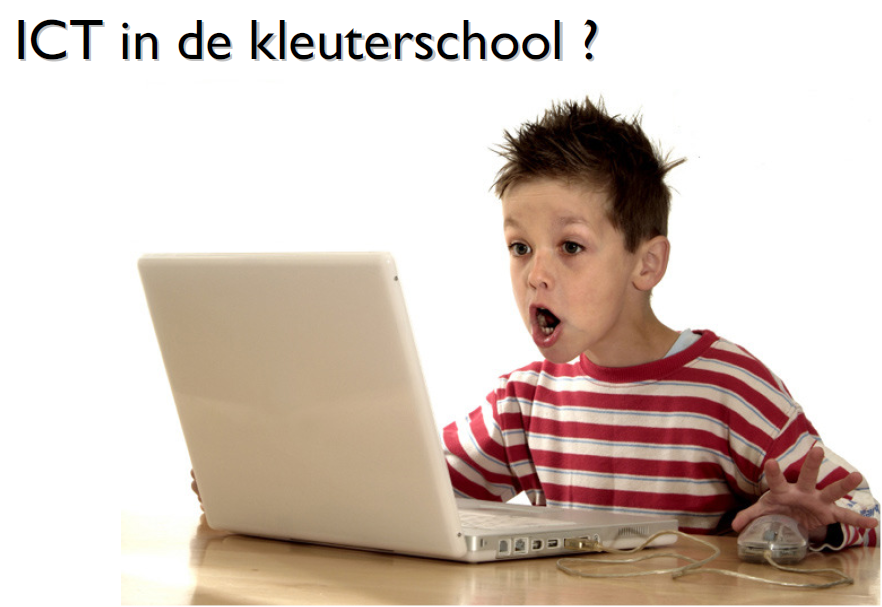 Jullie zijn ‘dag in dag uit’ bezig kleuters te stimuleren in hun ontwikkeling, hen uit te dagen nieuwe horizonten te verkennen, ze op te voeden tot creatieve, taalvaardige, sociale, zelfredzame, expressieve kinderen
die zich goed in hun vel voelen…
Kunnen wij vanuit ICT jullie daarin helpen en ondersteunen om de ervaringen van kleuters nog te verrijken ?
voorbeeld 1: digitale prentenboeken
kleuters leren beduidend meer nieuwe woorden leren als digitale prentenboeken op een goede, aanvullende manier in de klas of thuis worden gebruikt…
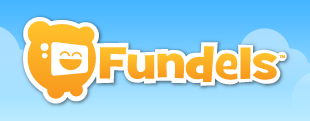 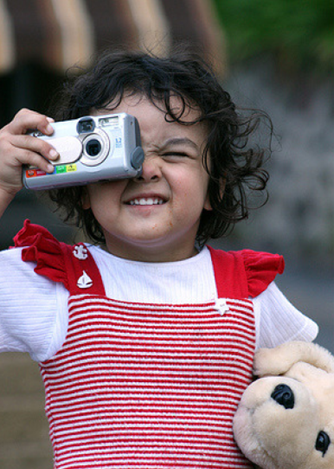 voorbeeld 2:

Klik, klik,

op stap als fotograaf!
afsprakenkaart
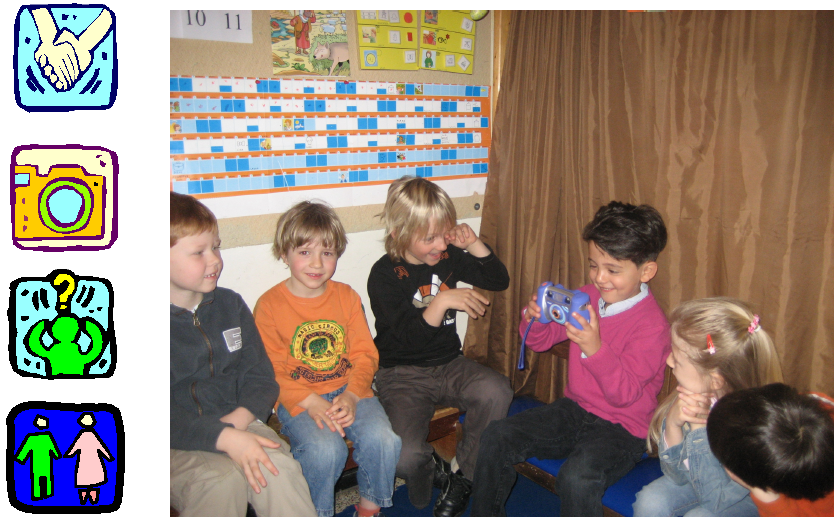 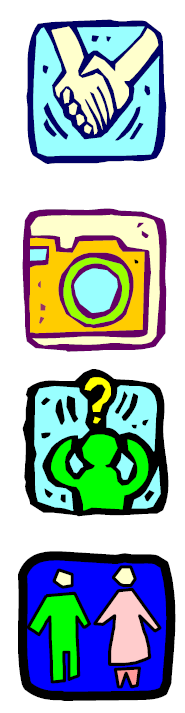 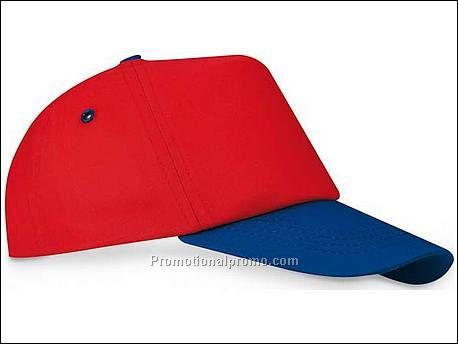 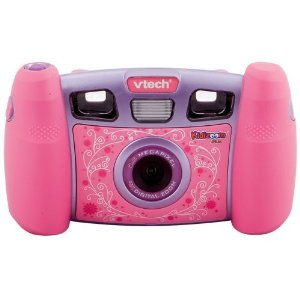 op stap met opdrachtenkaarten
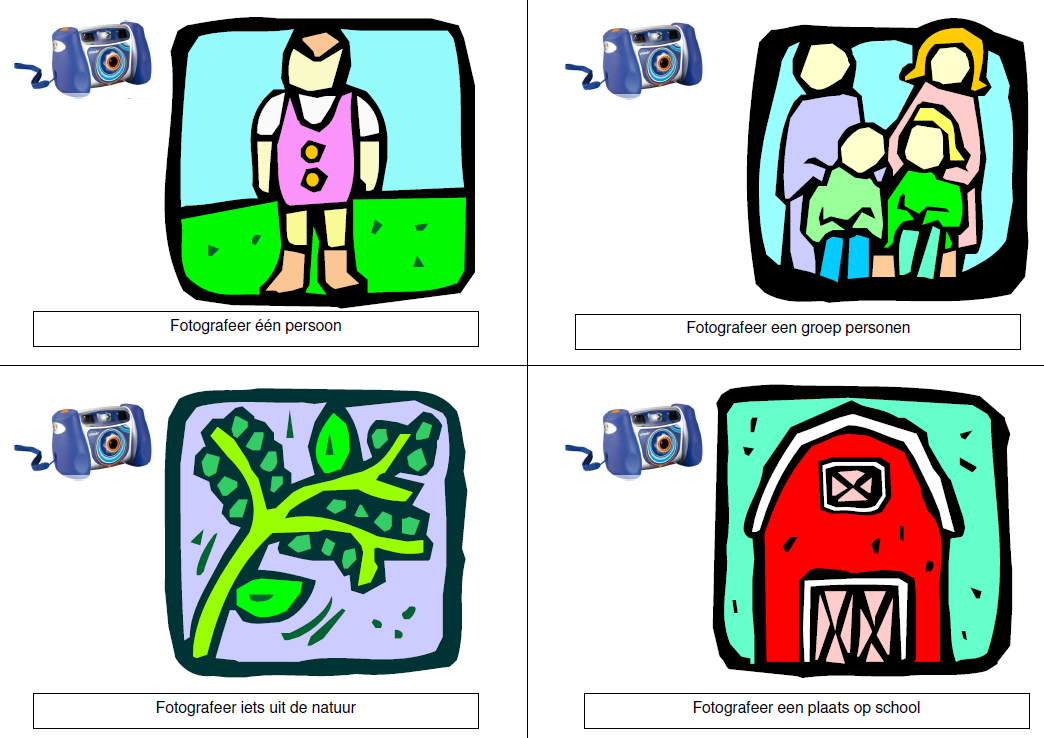 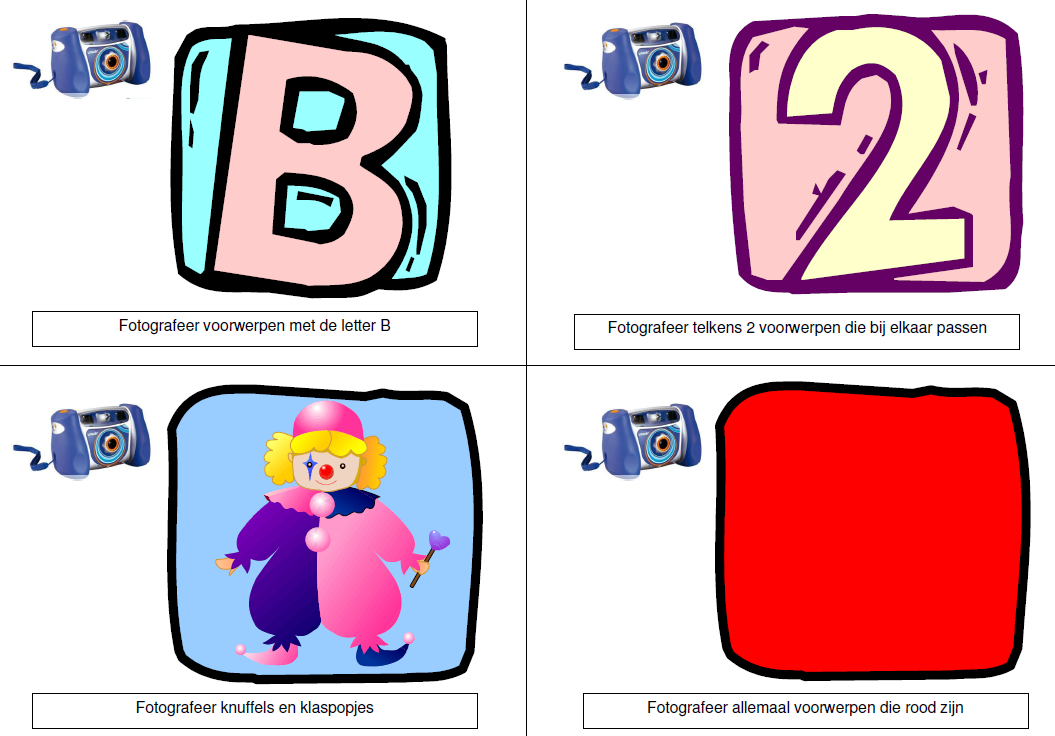 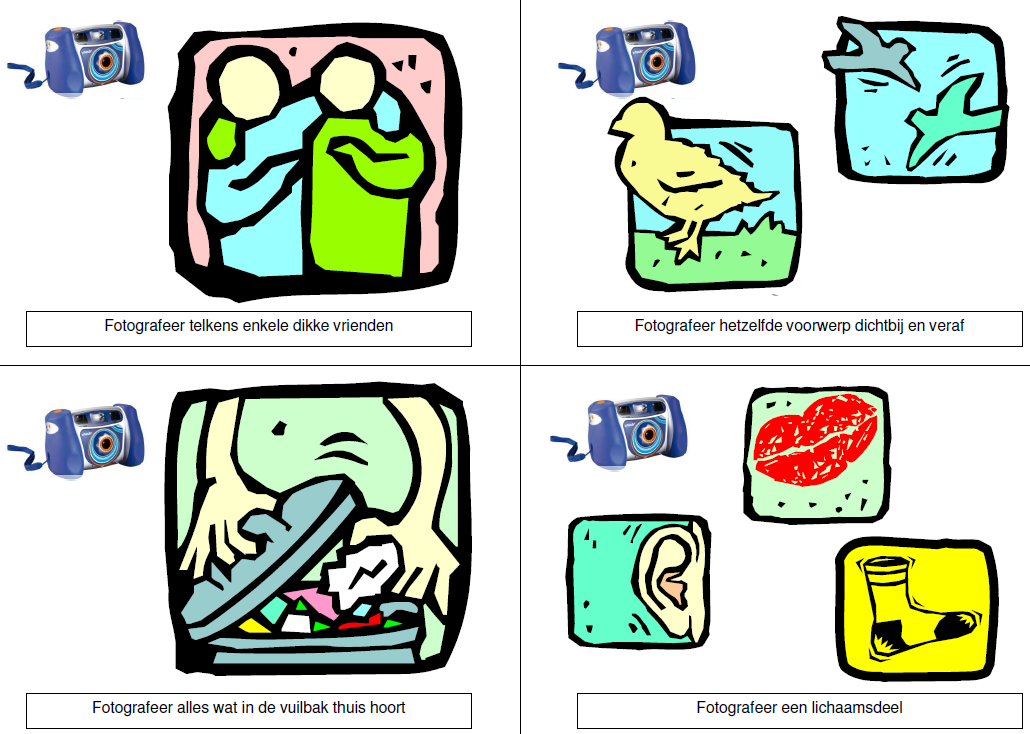 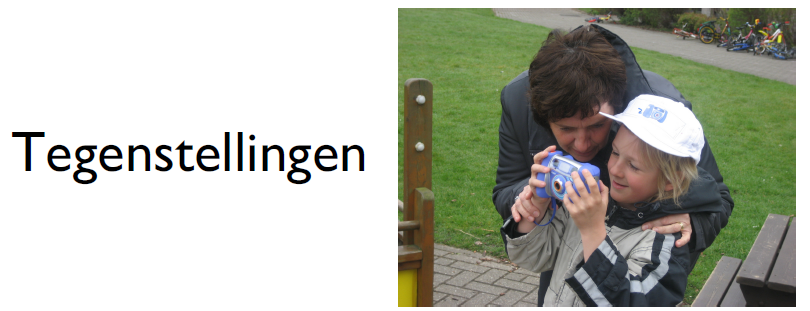 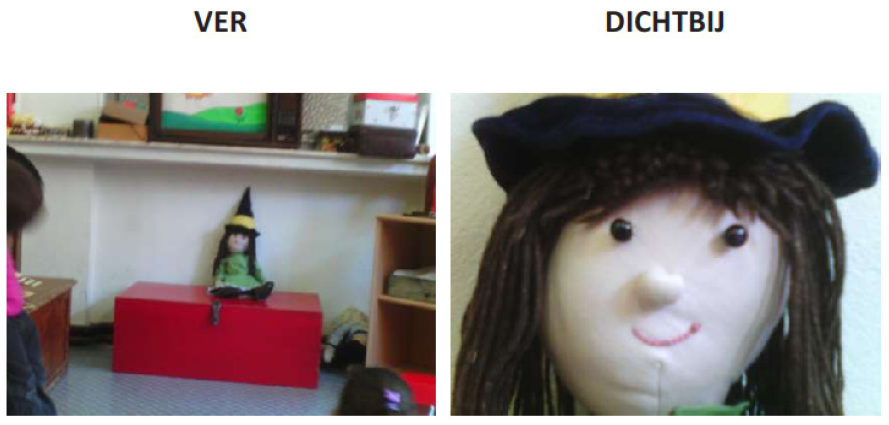 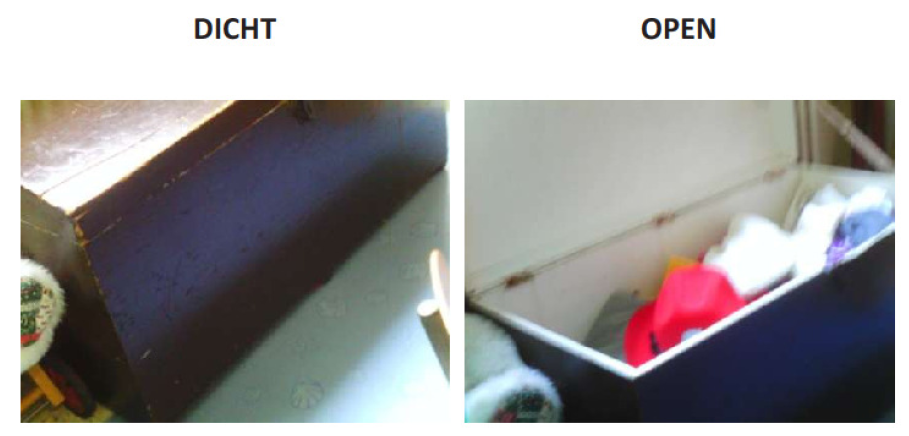 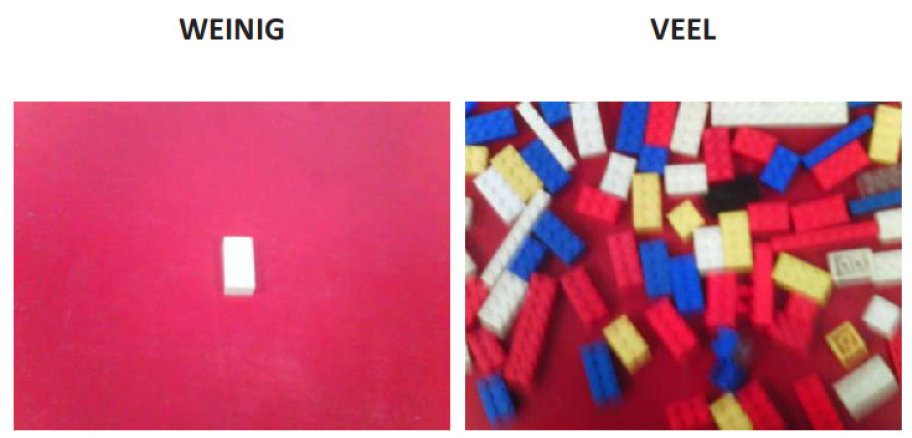 hetzelfde
anders
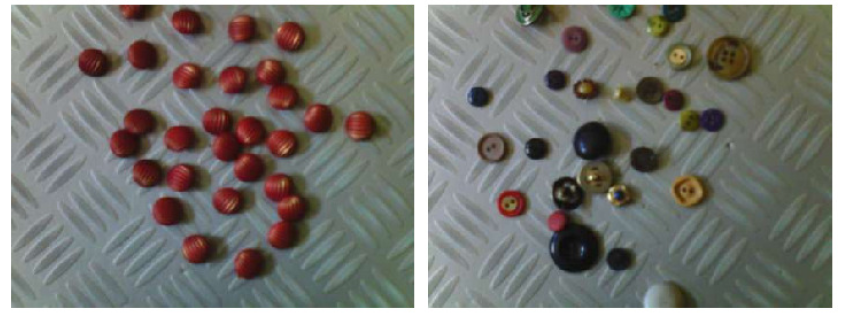 voorbeeld 3: een verhaal in beeld brengen…
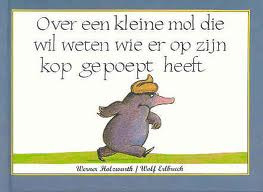 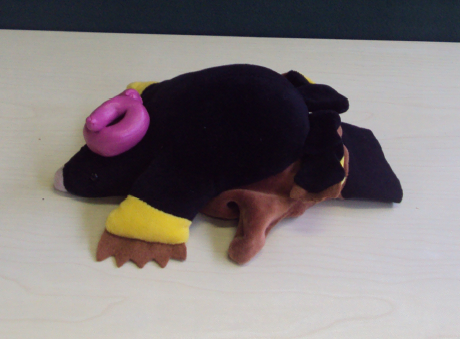 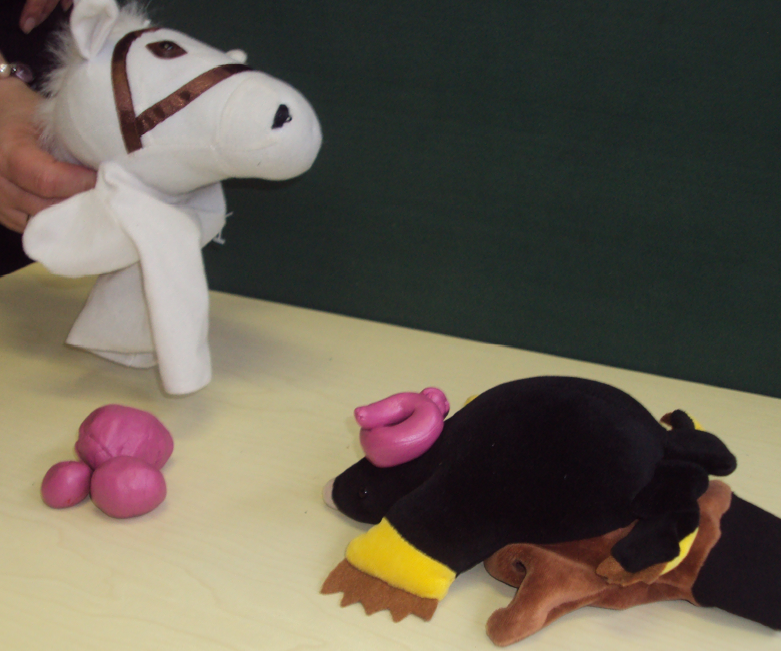 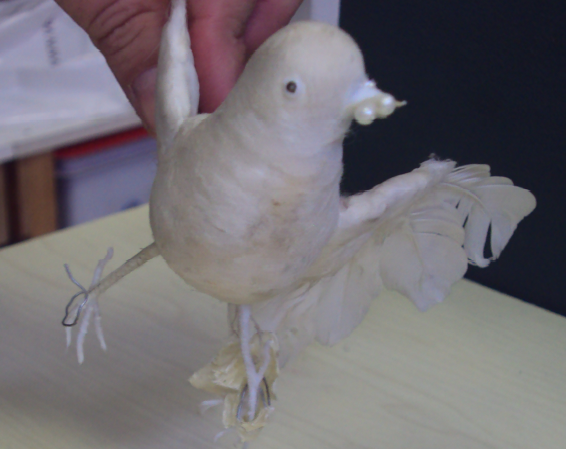 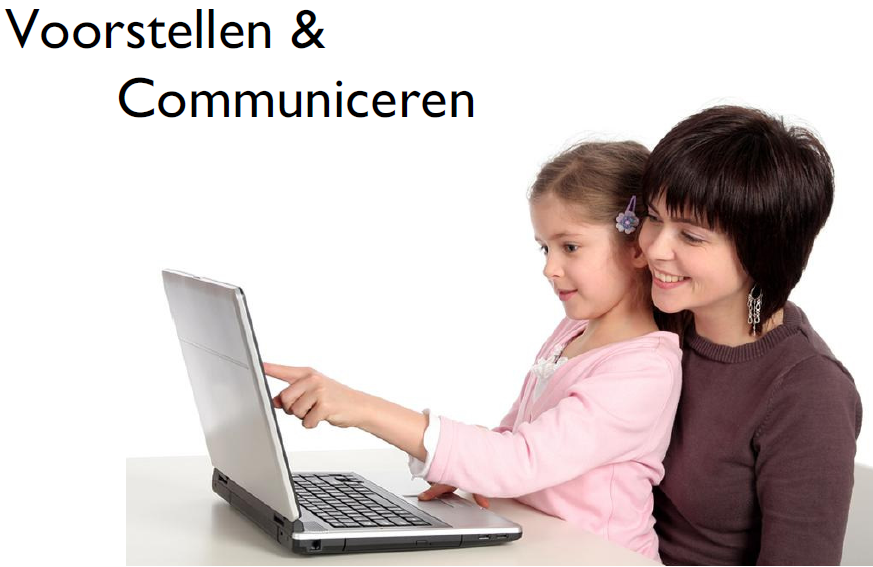 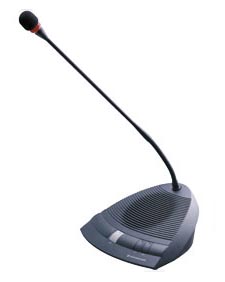 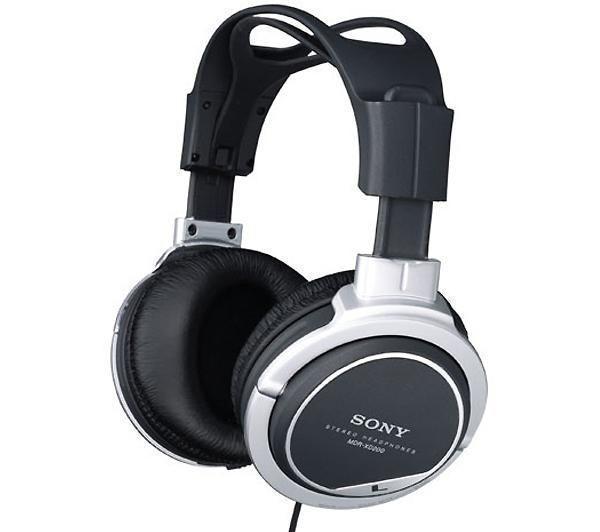 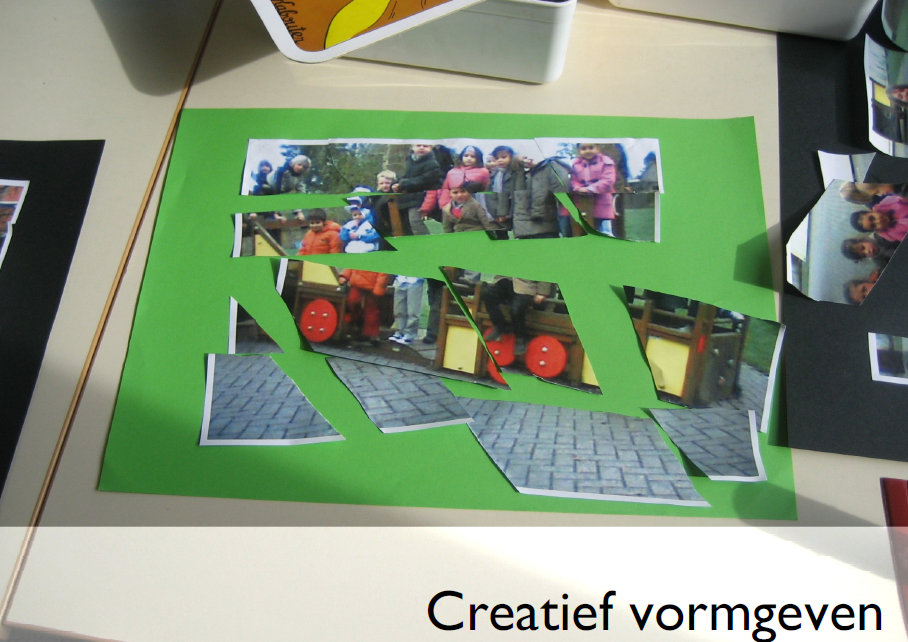 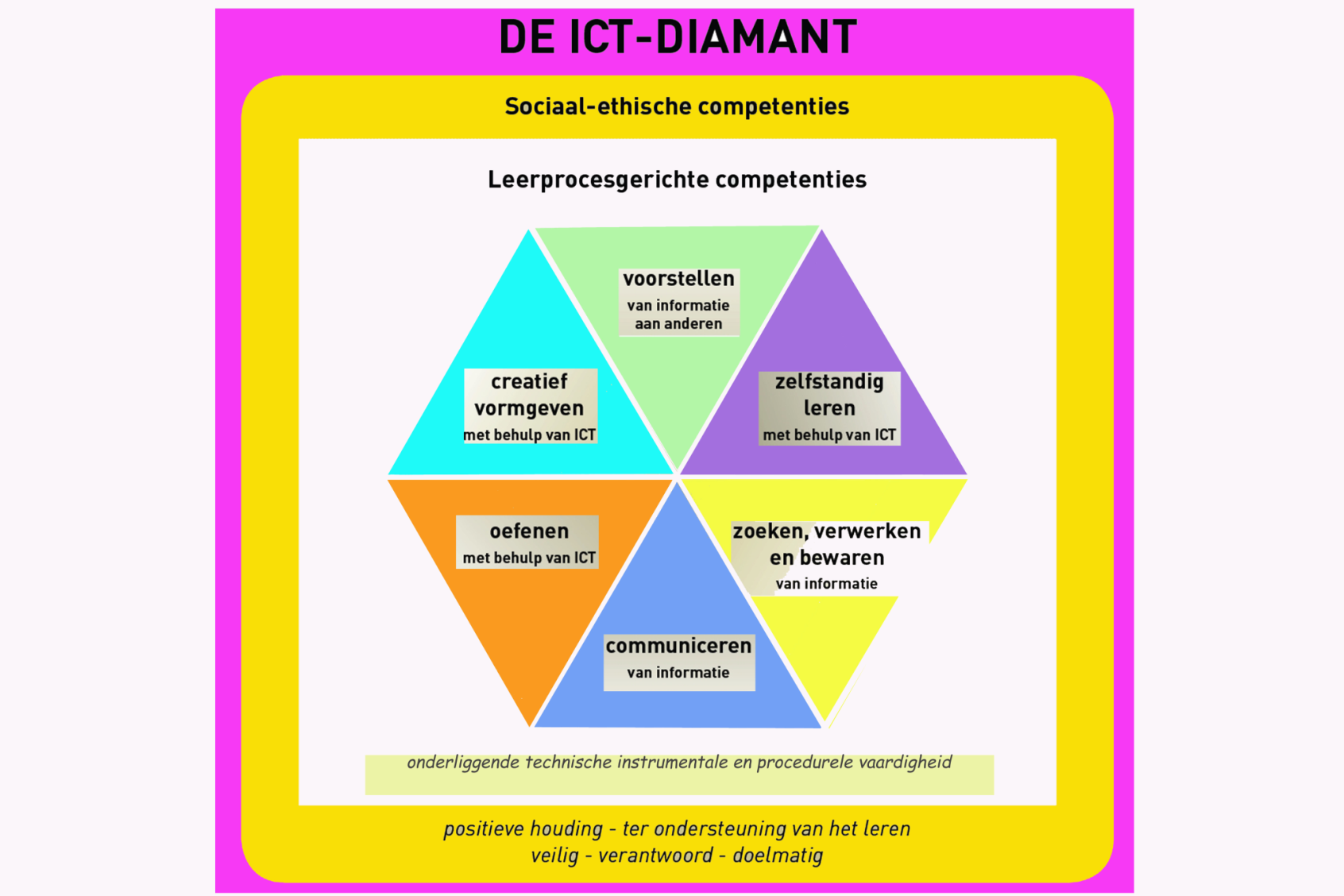 voorbeeld 4, 5, 6, 7, 8, 9, 10, … :
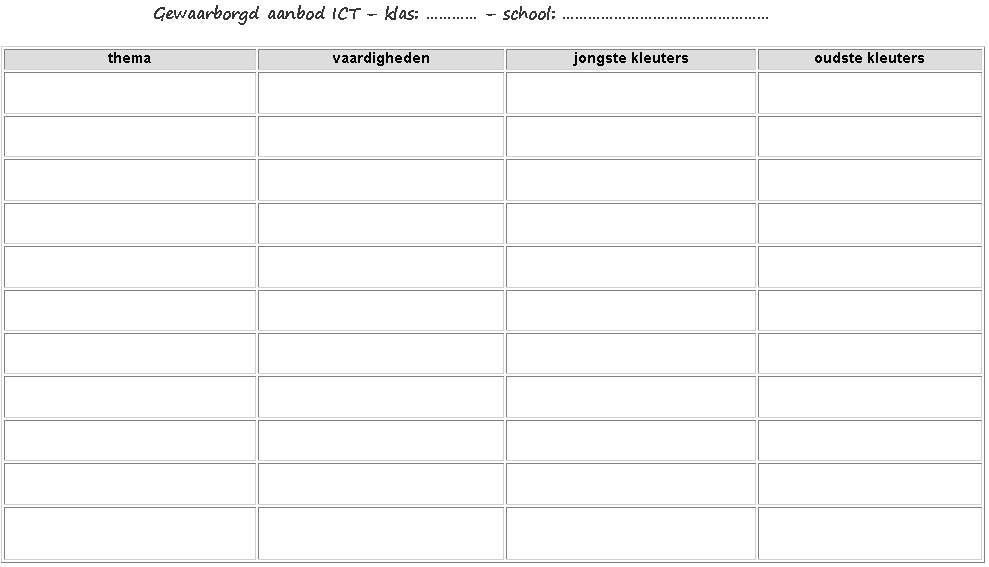 Klik, klik, op stap als fotograaf!
digitaal fototoestel, afsprakenkaart, …
Over een kleine mol die wil weten …
digitaal fototoestel, micro, …
digitaal prentenboek
Ziek zijn
Circus
Tux Paint
Carnaval
Splatsj: hoeden